SKA Data to Knowledge:  Processing and Analytics
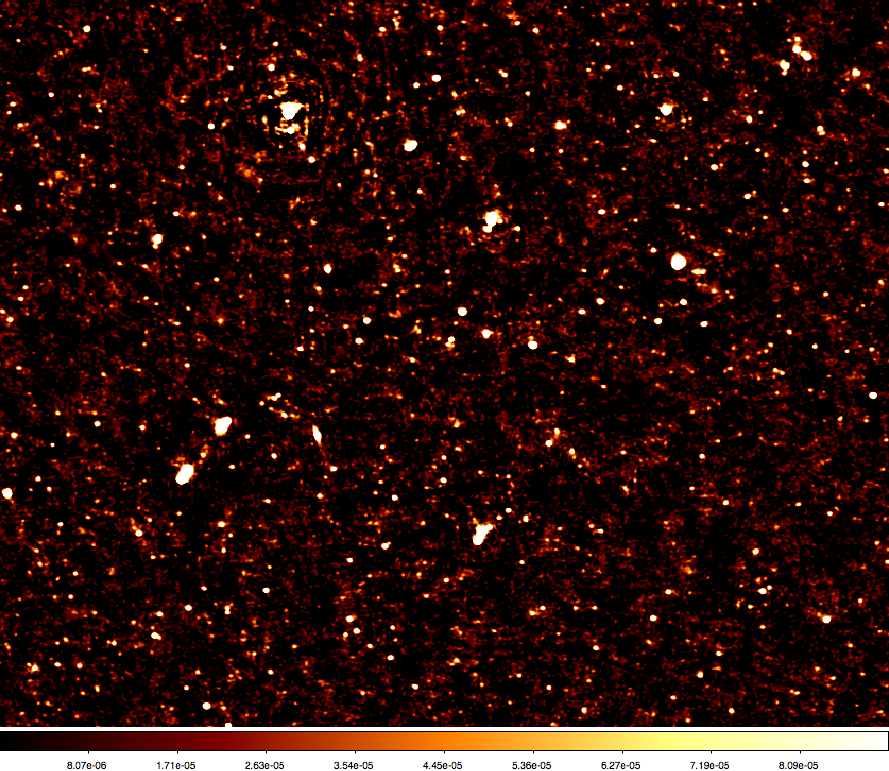 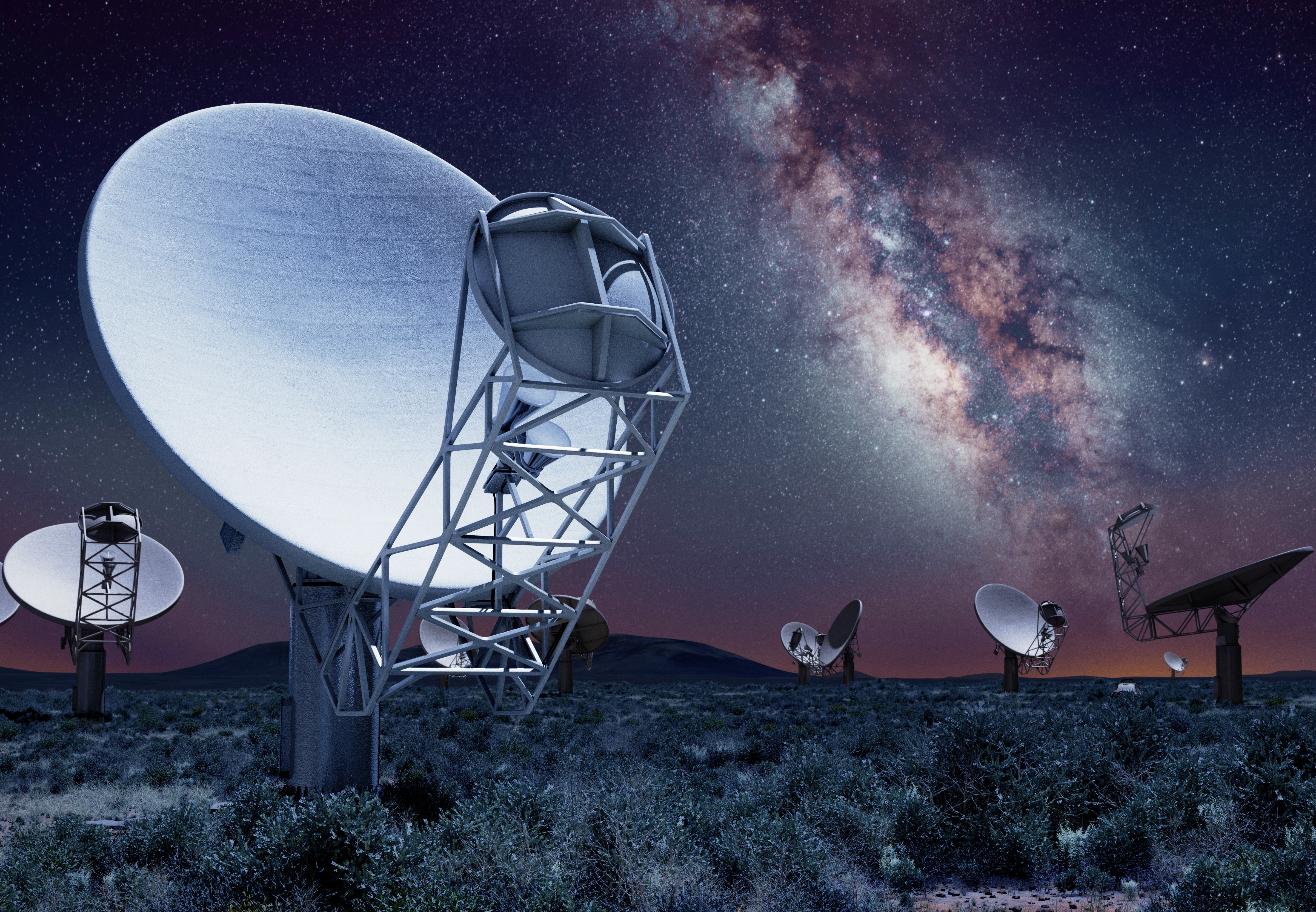 Calibration and Imaging
Data Conditioning
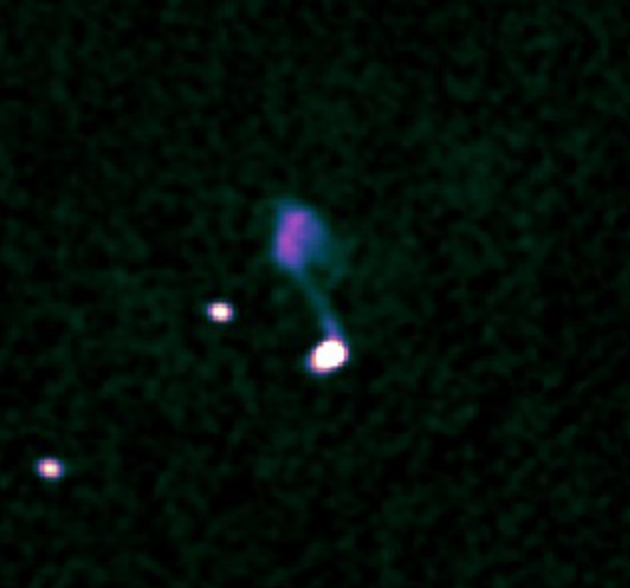 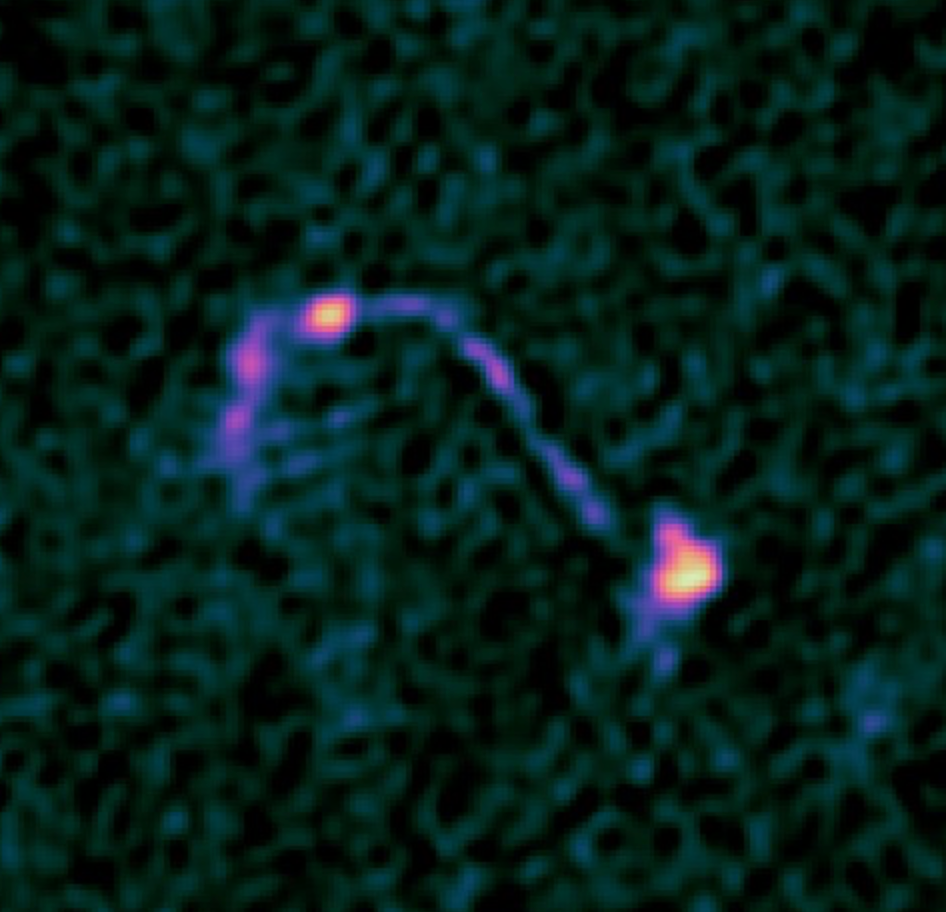 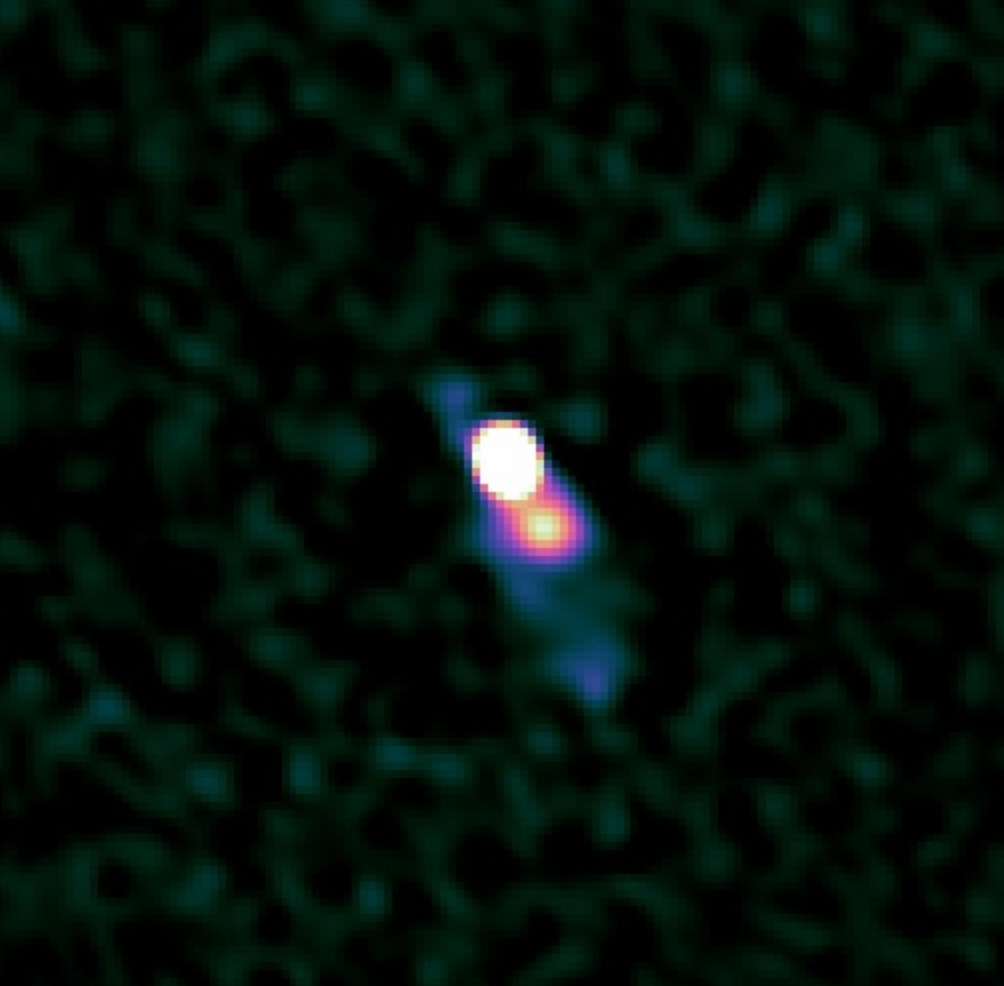 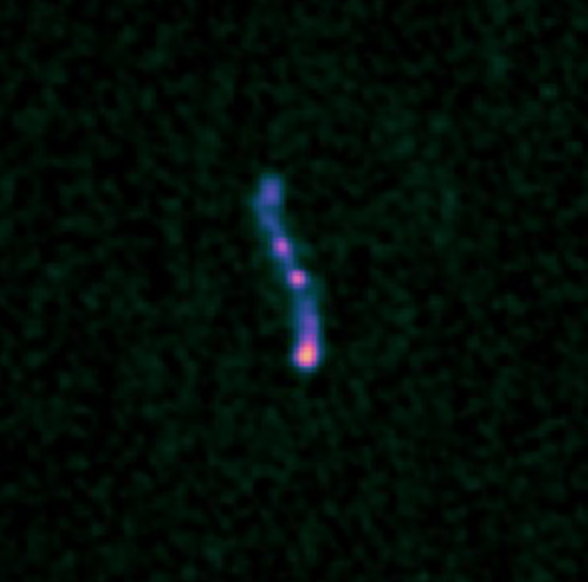 Object identification and Abstraction
Parameterized catalogues
Data fusion
 multi-wavelength
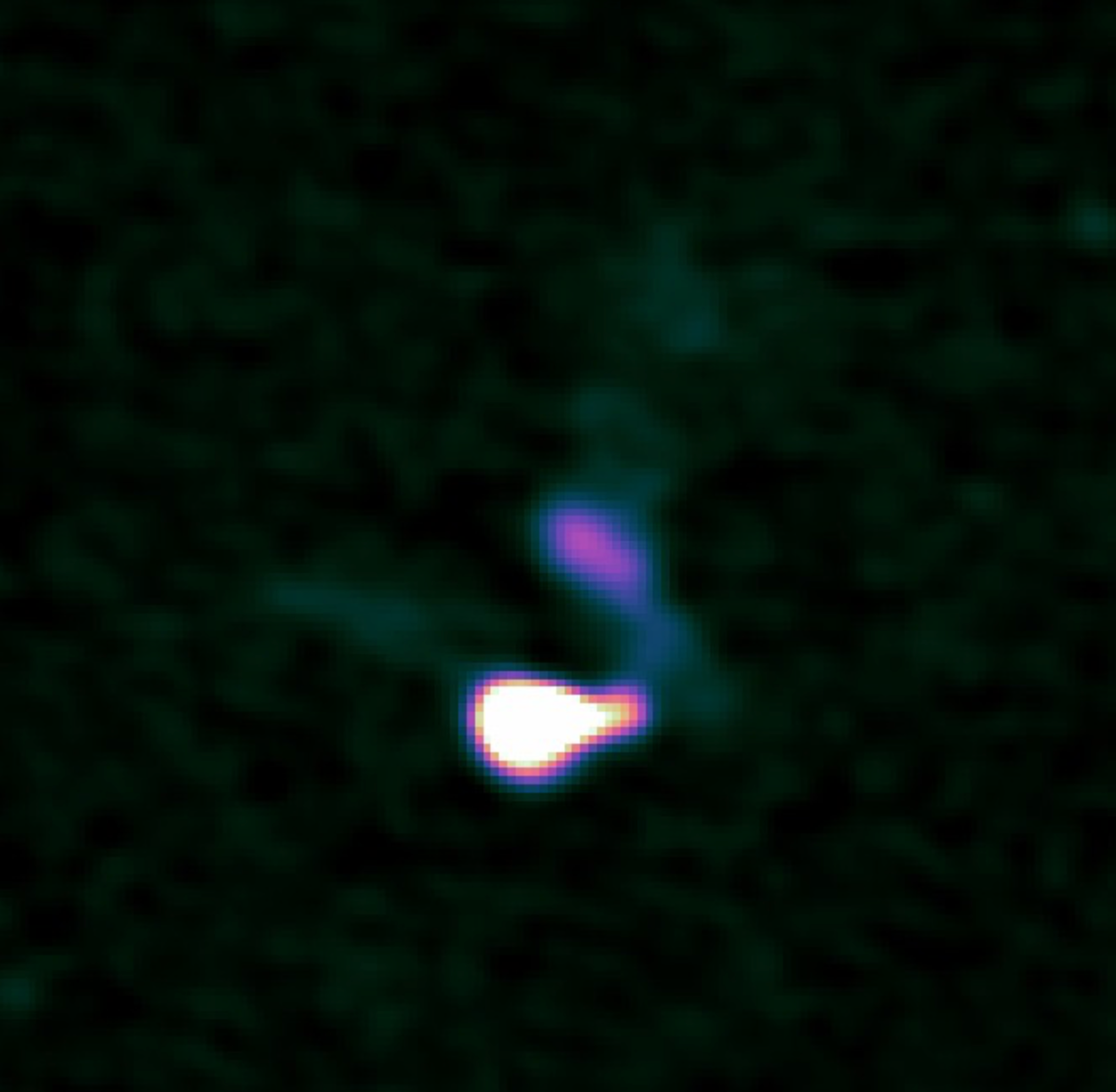 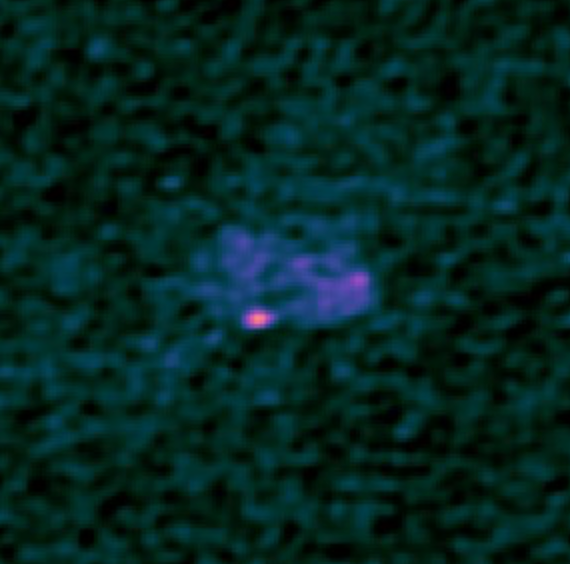 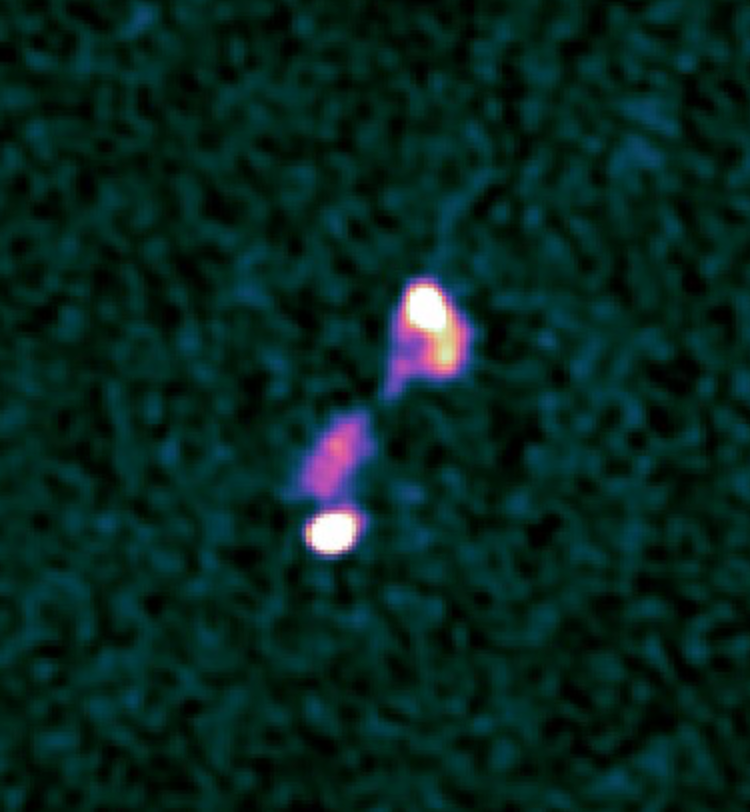 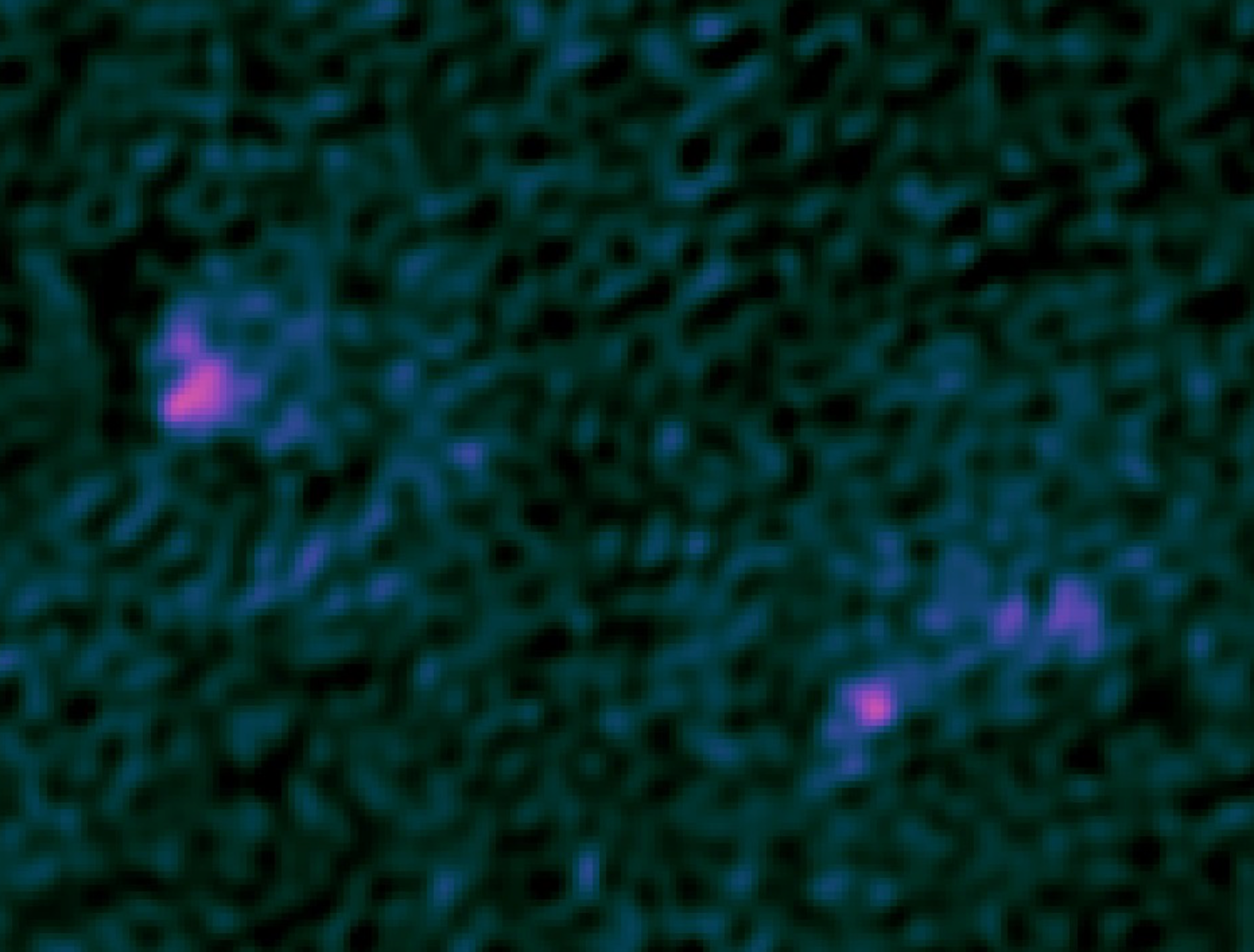 Image arrays
Classification and
characterization
Exploration
unknown unknowns
ILIFU User interface
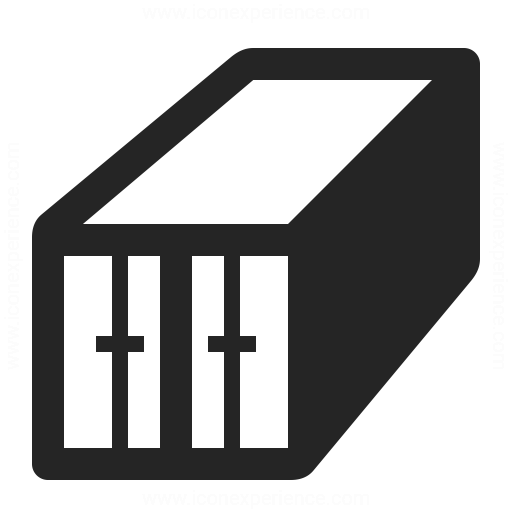 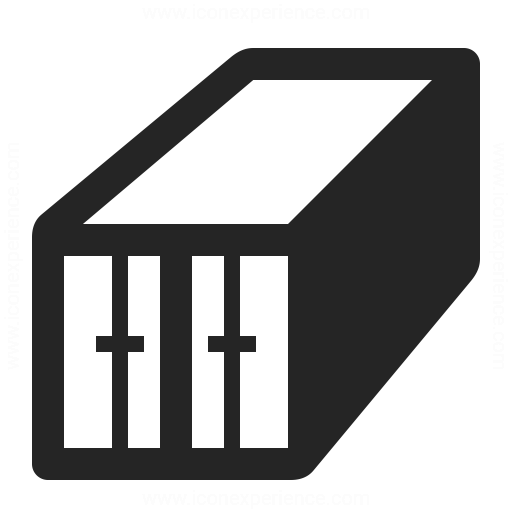 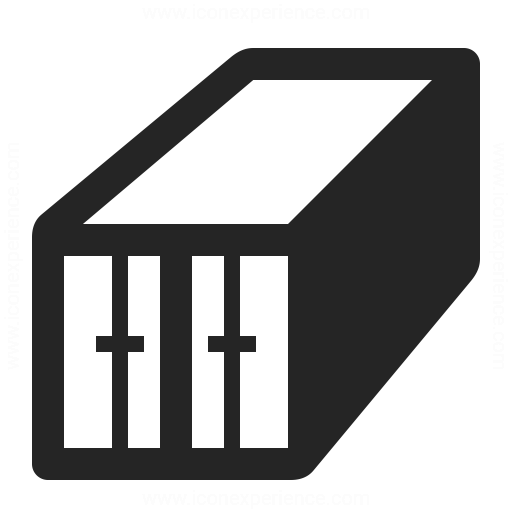 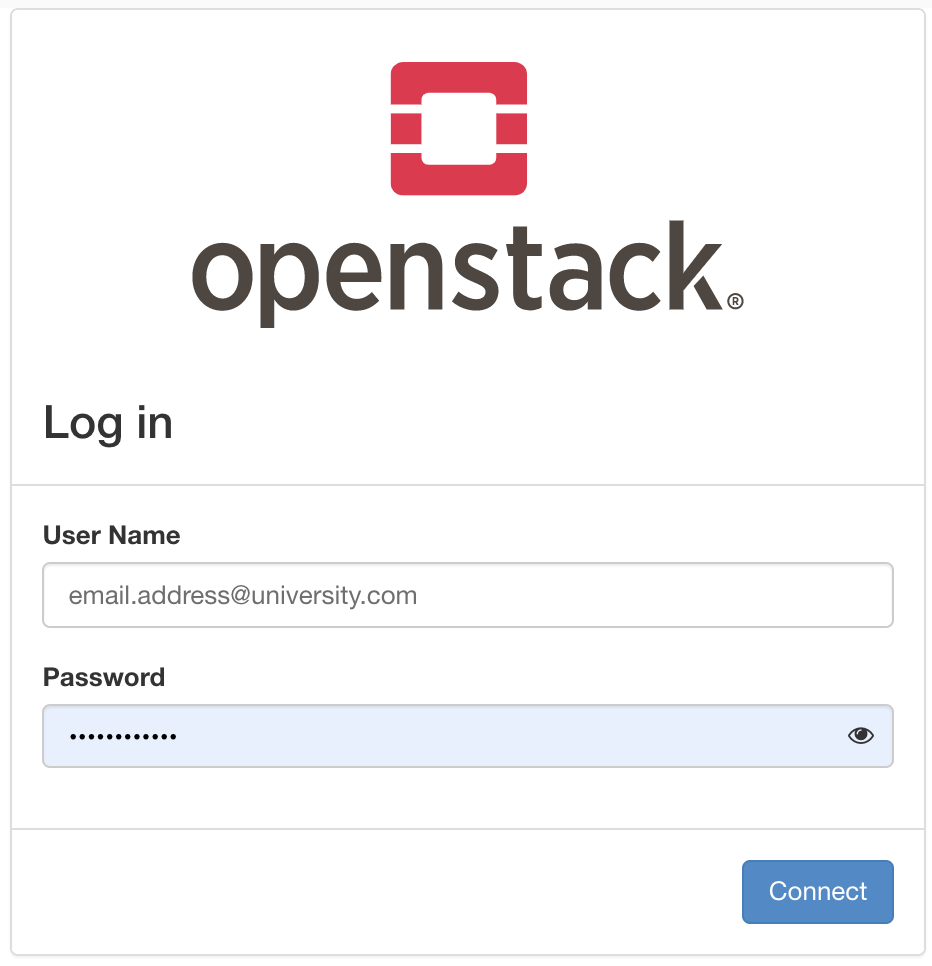 Openstack
…
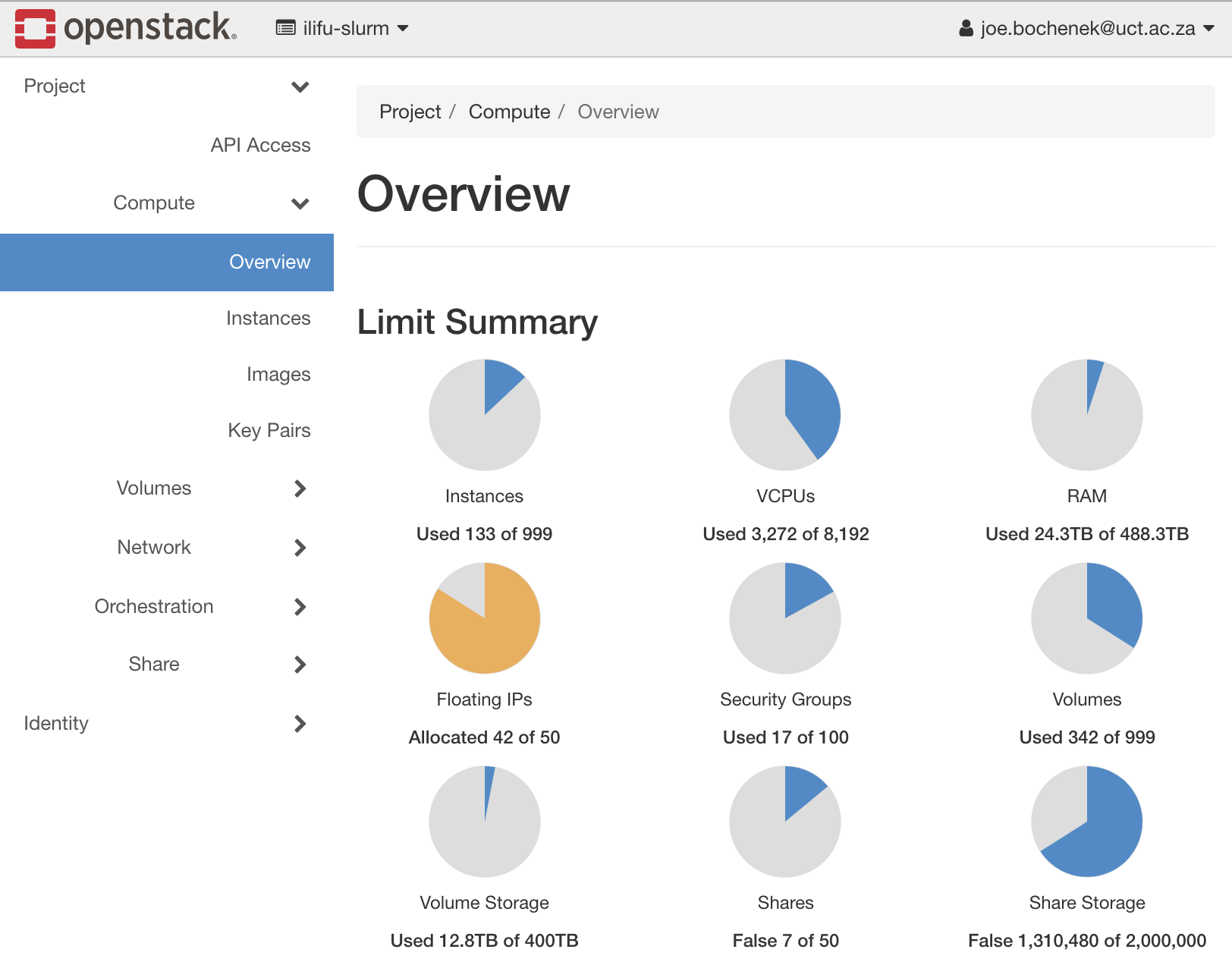 User Interfaces
JupyterLab
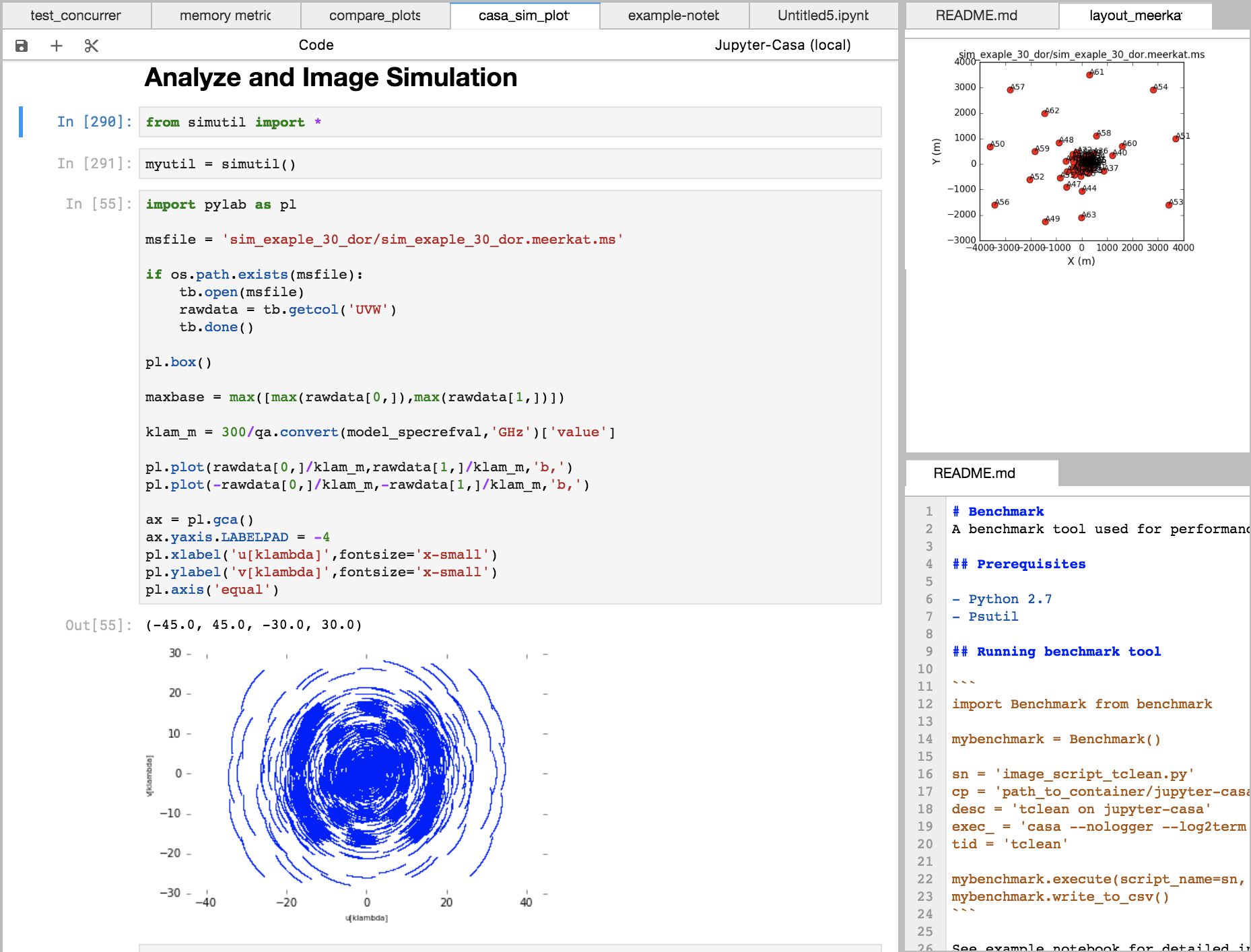 Singularity
       
                  



  Containers
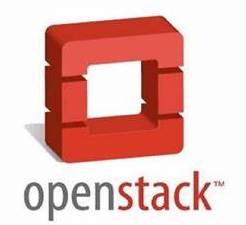 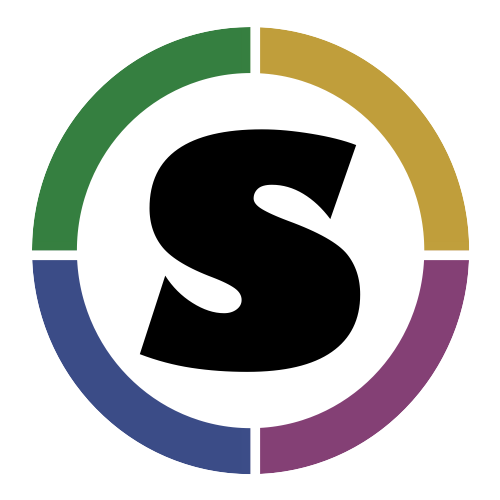 ILIFU Cloud
ssh
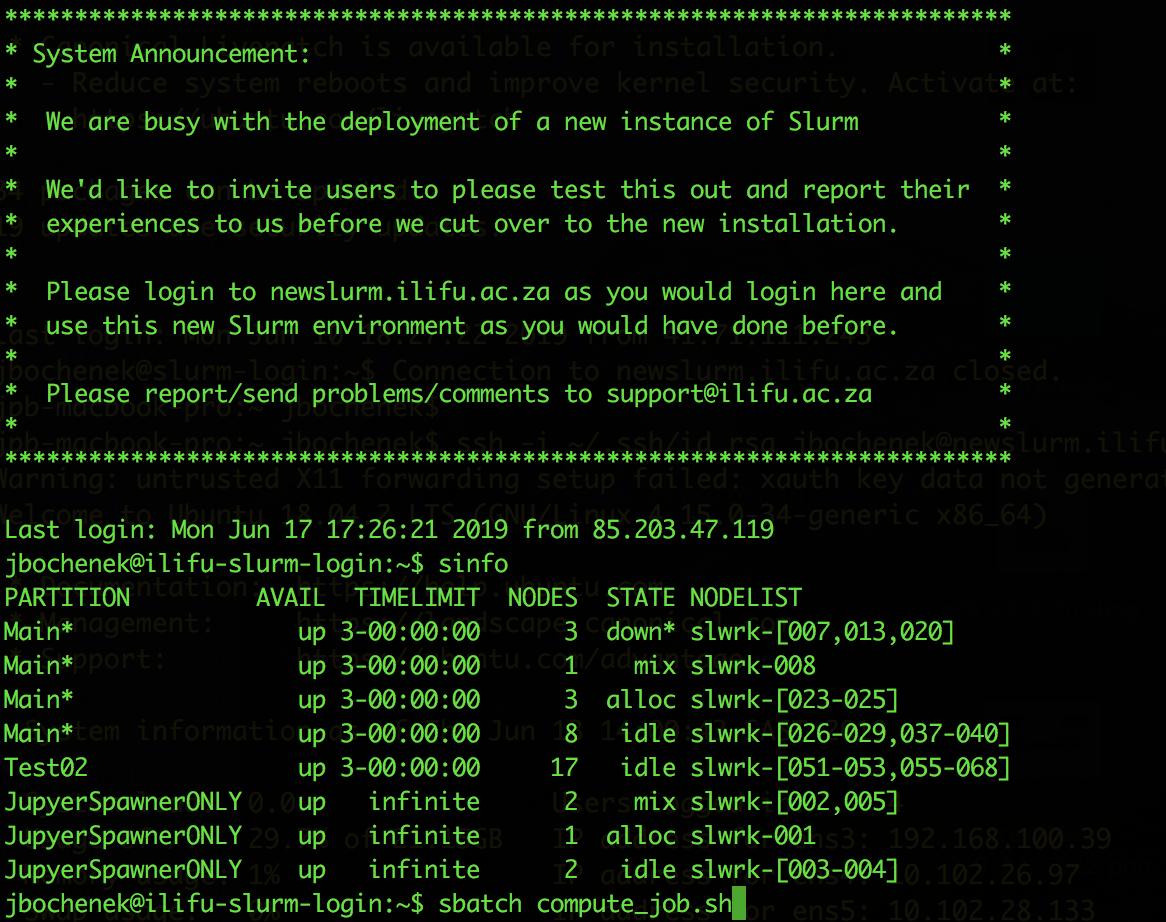 Compute
Cluster / Job
                   Scheduler
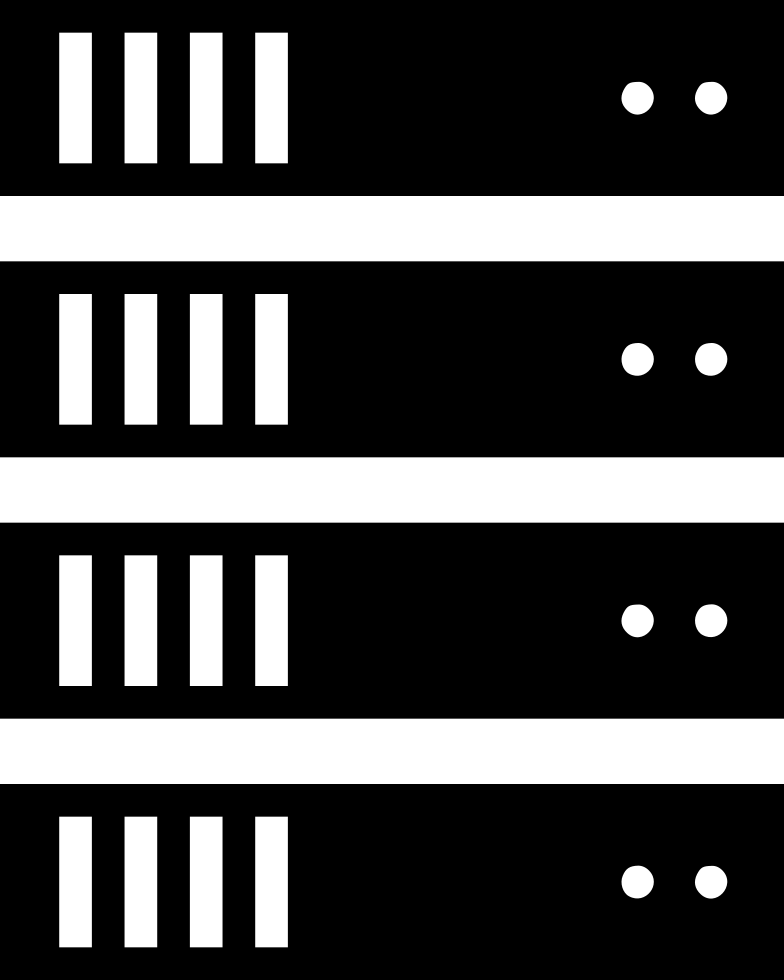 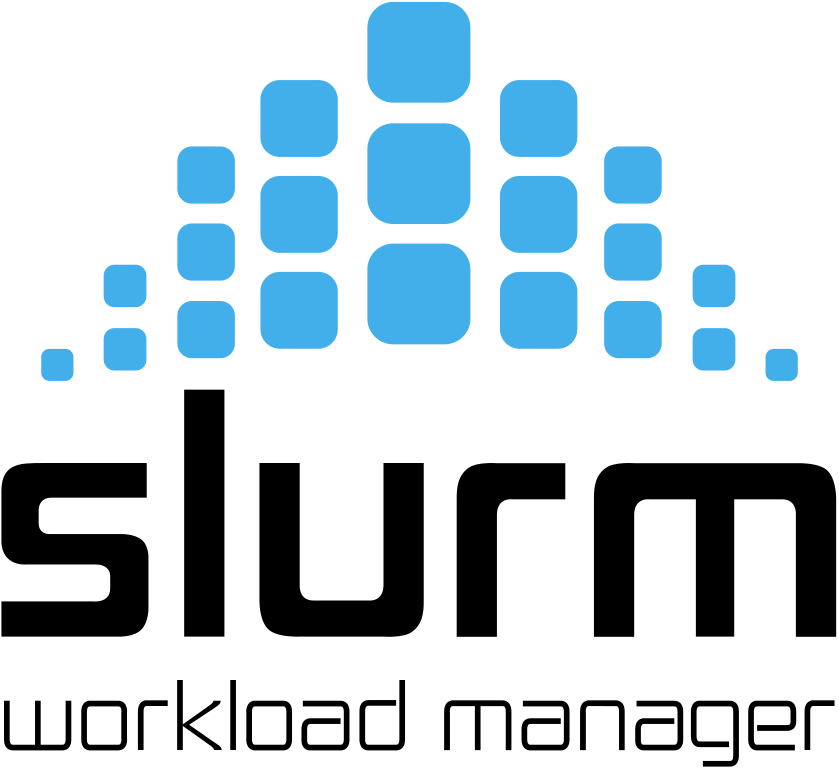 Clusters
Partitions
Shared Storage
       CephFS
                   BeeGFS
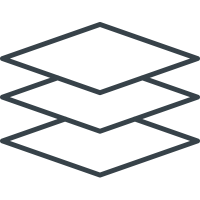 Virtual Machines
VM
VM
VM
Virtual 
                   Networking
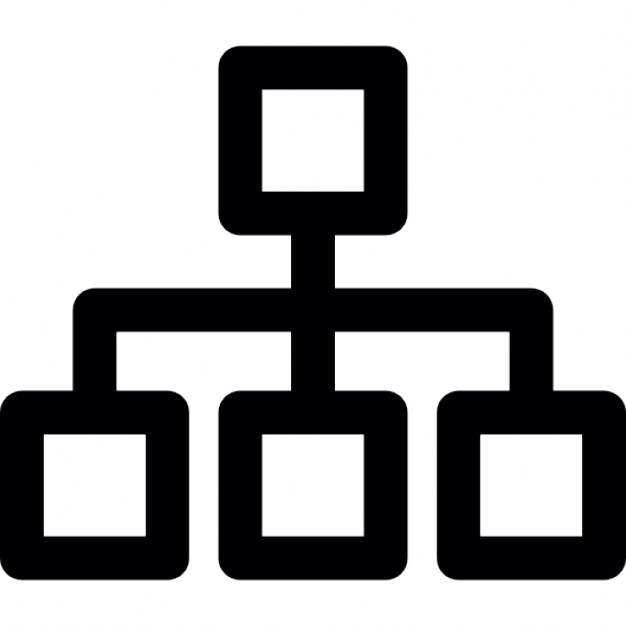 services
single use nodes
etc.
Visualization
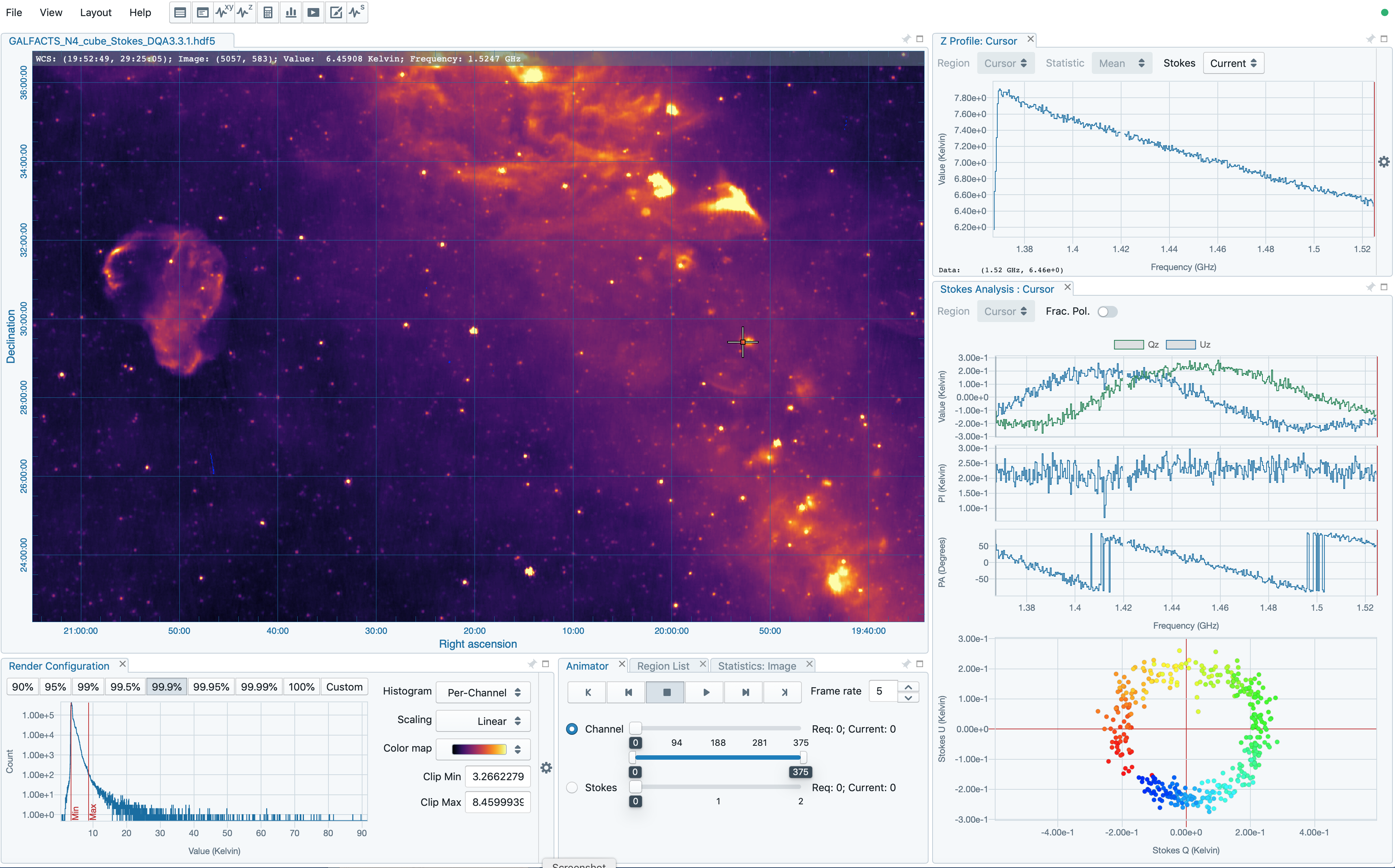 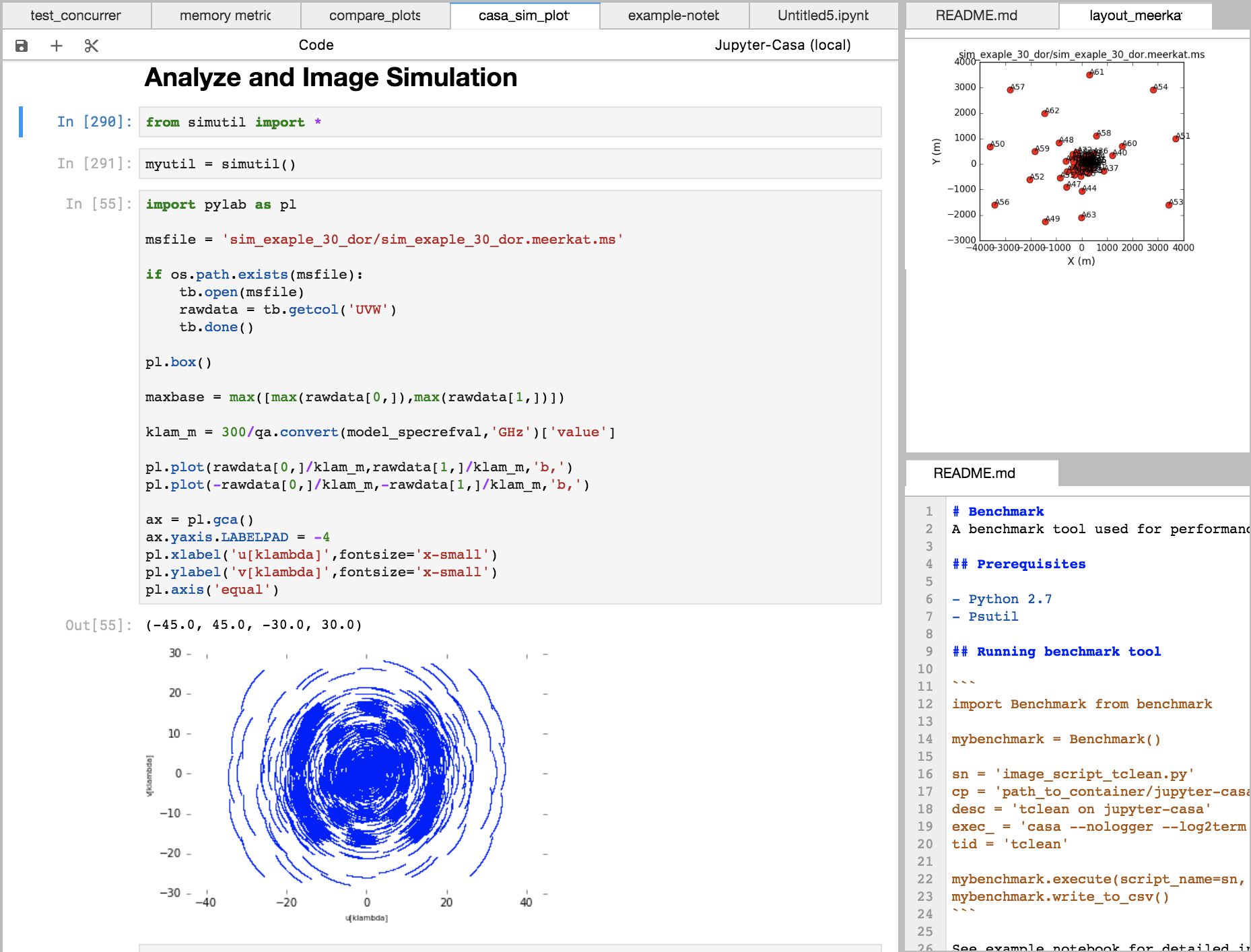 All this complexity hidden from user
Data Intensive Research Cloud
jupyter.ilifu.ac.za
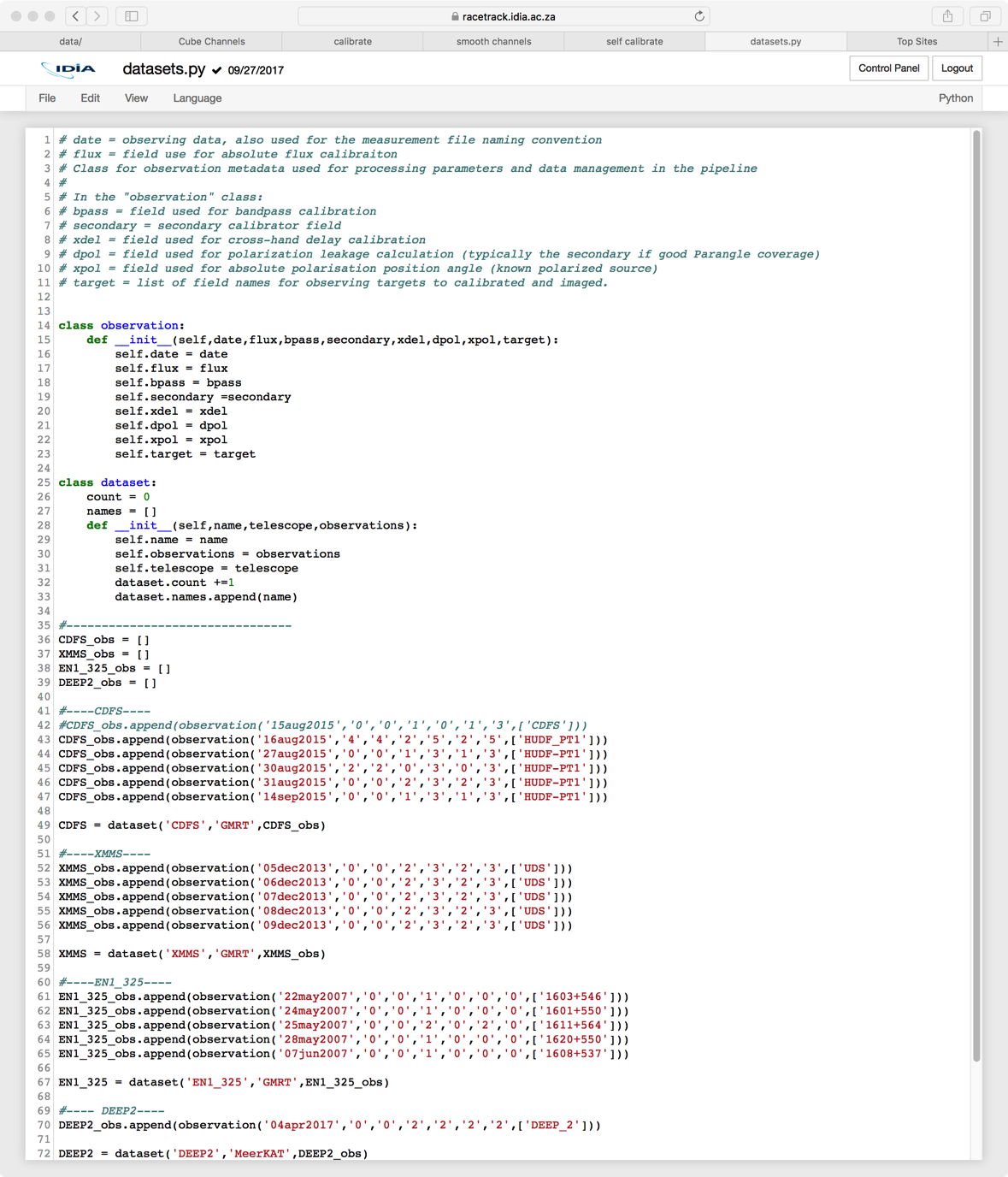 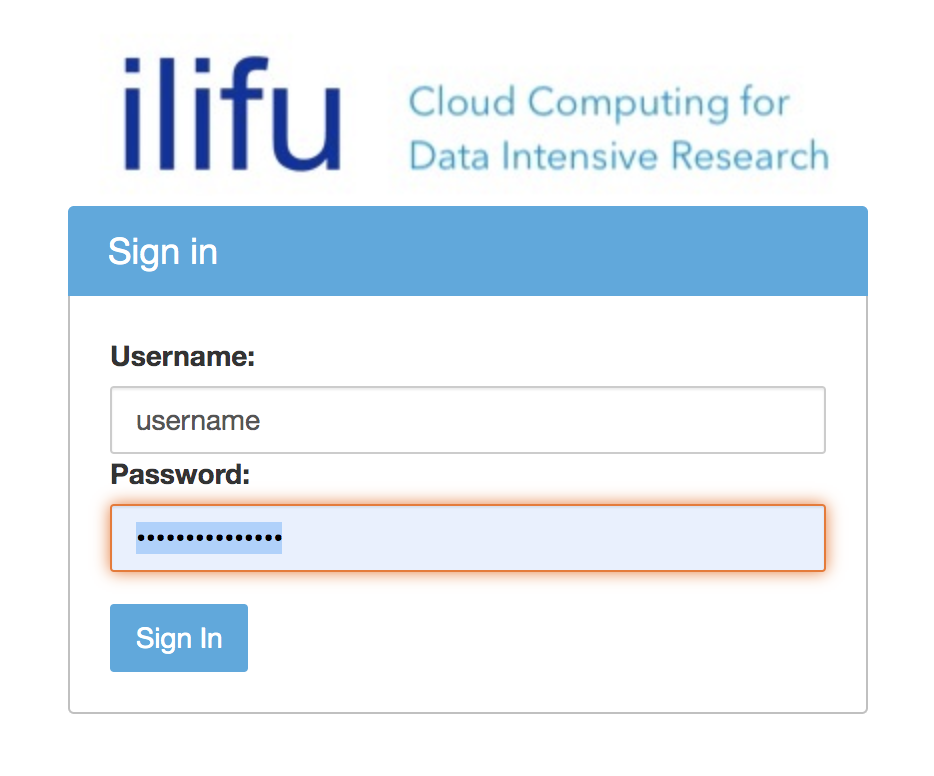 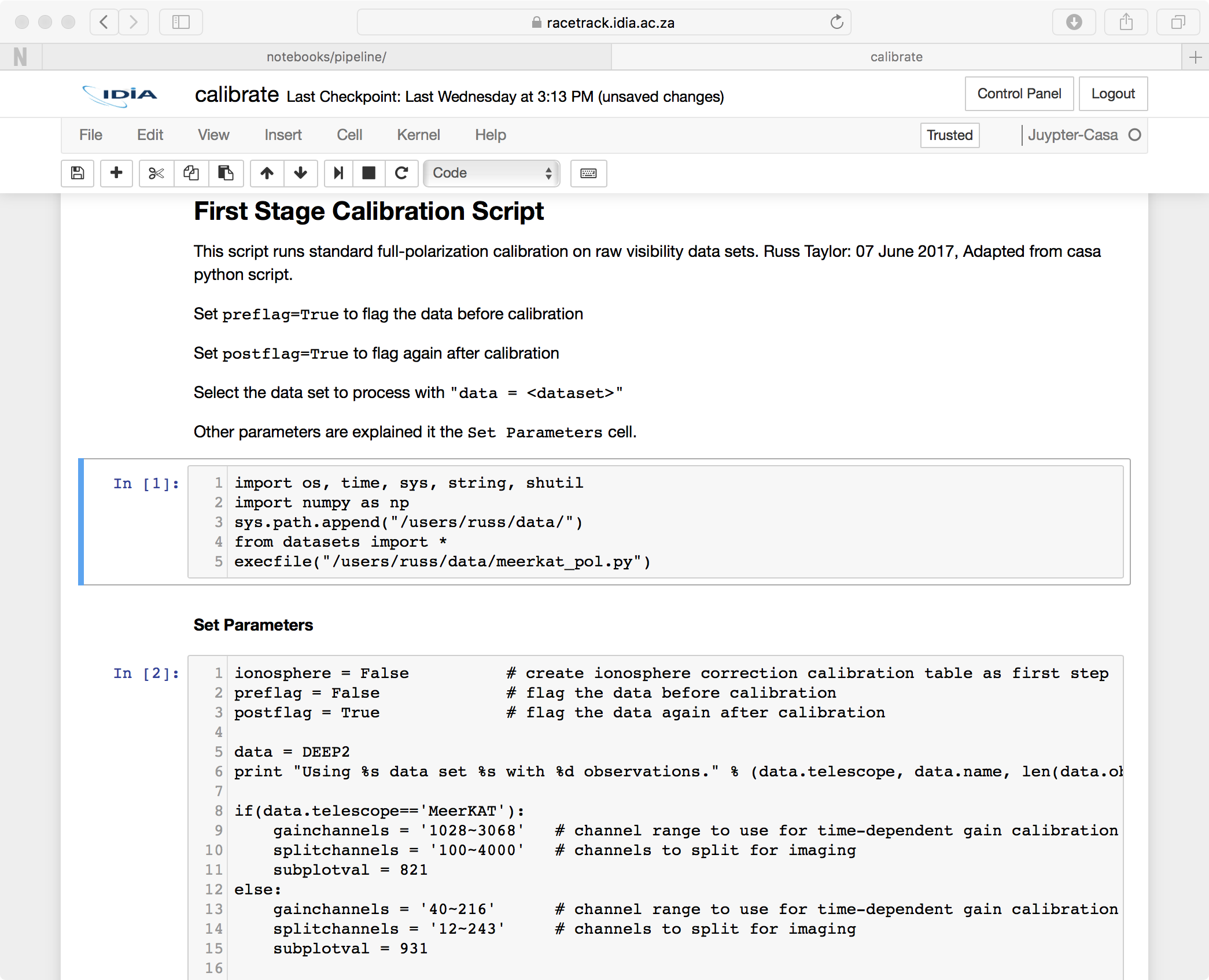 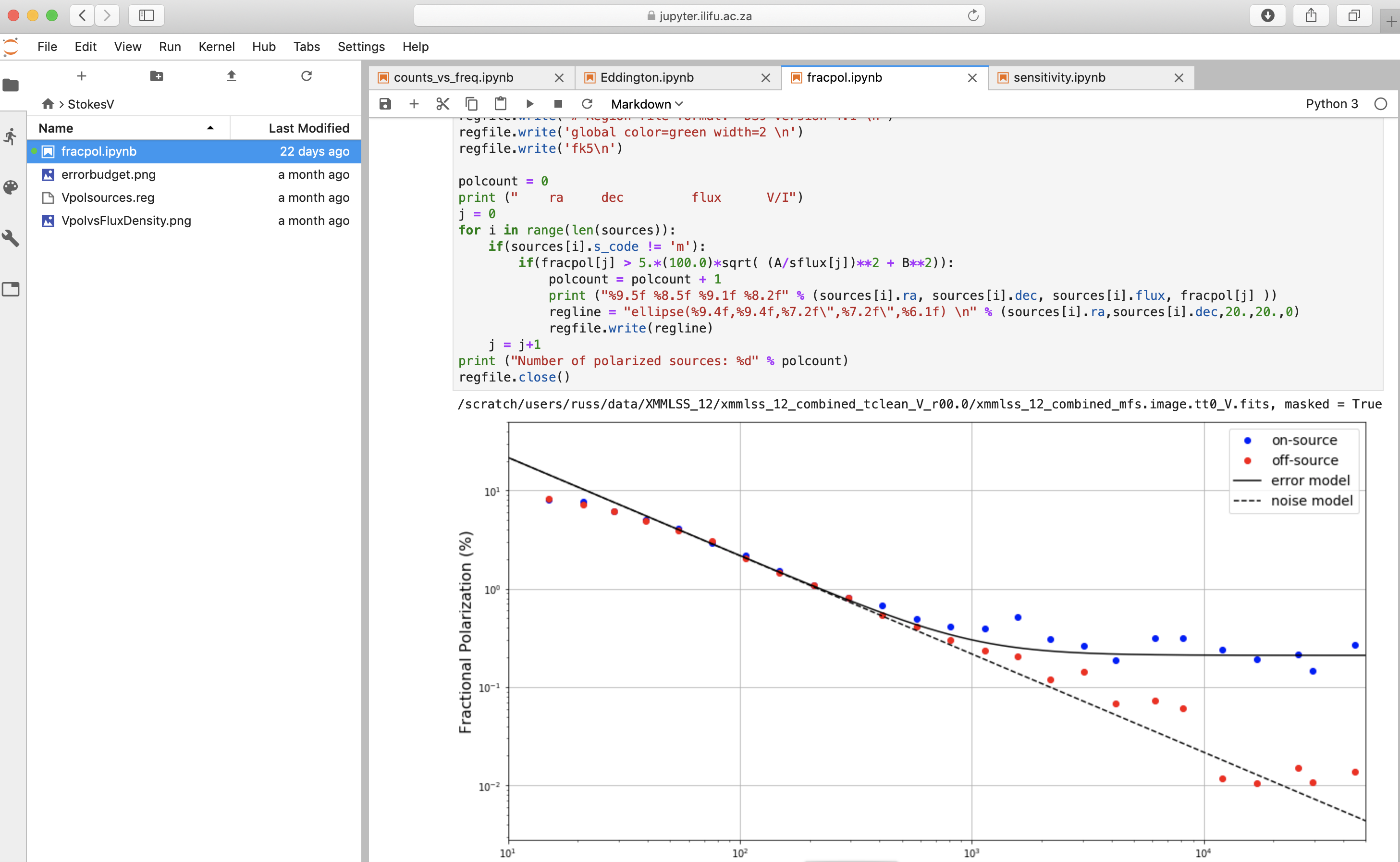 IDIA/ILIFU cloud-supported Projects
A Transient IDIA 
Pipelines processing and joint post-processing analytics for ThunderKAT radio and MeerLICHT optical observations
Pipeline Development for the MeerKAT Imaging Large Survey Projects
Collaboration among 5 MeerKAT LSPs to jointly develop pipeline processing of MeerKAT data
IDIA Visualization Toolkit: Converting Data Into Discoveries
Development of visualization and visual analytics for MeerKAT big image data sets and use cases.
HIPPO: HELP-IDIA Panchromatic Project
Multi-wavelength data fusion and analysis
Machine learning for classification from multi-wavelength data
Data Intensive Astronomy with LADUMA
analytics and simulations for LADUMA HI science
How do Galaxies Form and Evolve
Analytics and simulations for MONGHOOSE 
HI Intensity Mapping 
MeerKLASS preparatory studies
Wide-field Very Long Baseline Interferometry
Calibration, imaging and analytics of VLBI data sets
Open time science projects
E.g. MHISHAPS, VELA,…
Must be lead by South African Researchers at IDIA partner institutions
Involve young South African trainees
Provides 
access and support on the Data Intensive Astronomy Cloud
funds for postgraduate  and postdoctoral researchers
MIGHTEE XMMLSS:  Multi-wavelength Postage Stamp tool
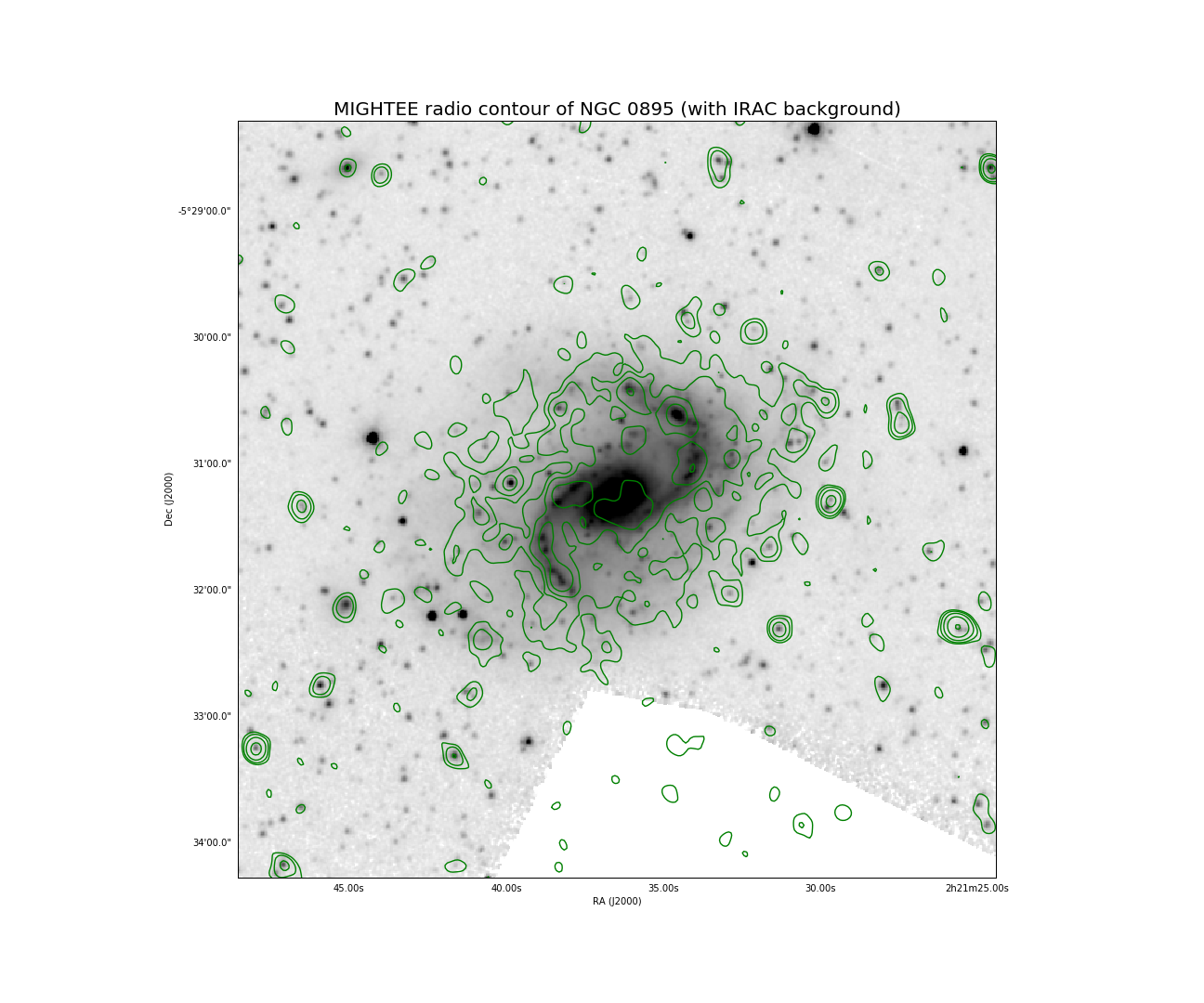 NGC 0895
RMS ~2 𝜇Jy,    Robust = -0.5,   Beam = 7.3” x 6.3”
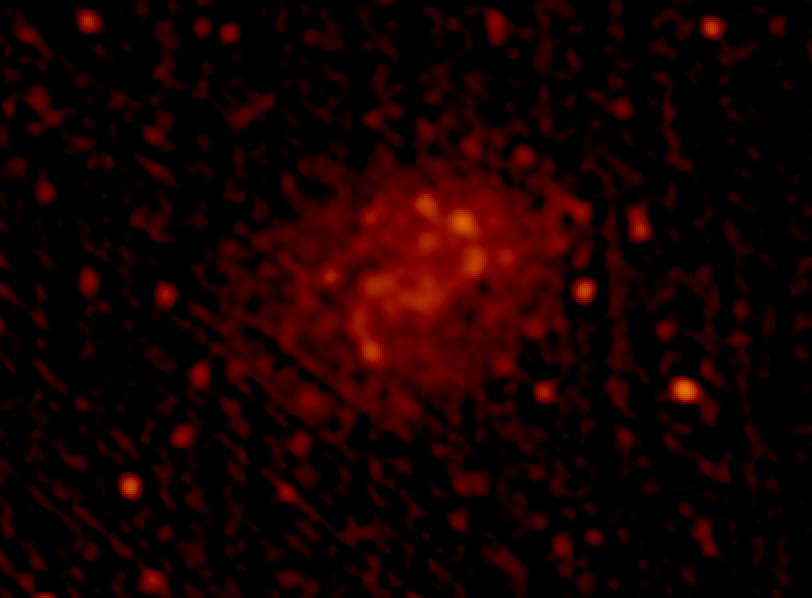 Cloud-enabled Machine Learning for Catalogue-Based Classification and Photometric Redshift Estimation
Case Study : combining SDSS & WISE multi-band photometry to classify sources as SFGs/AGNs
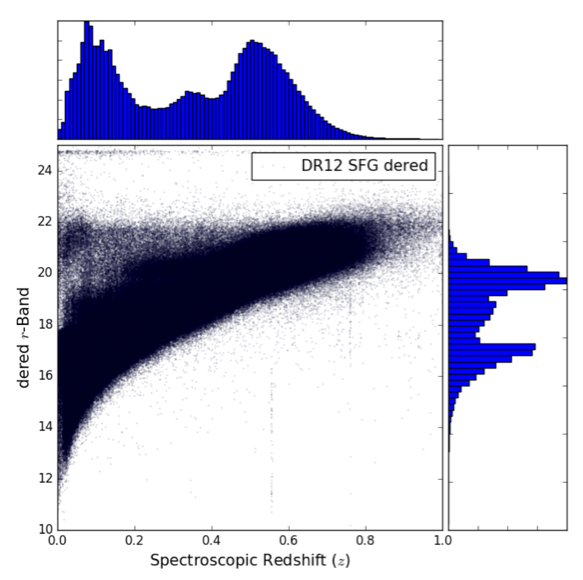 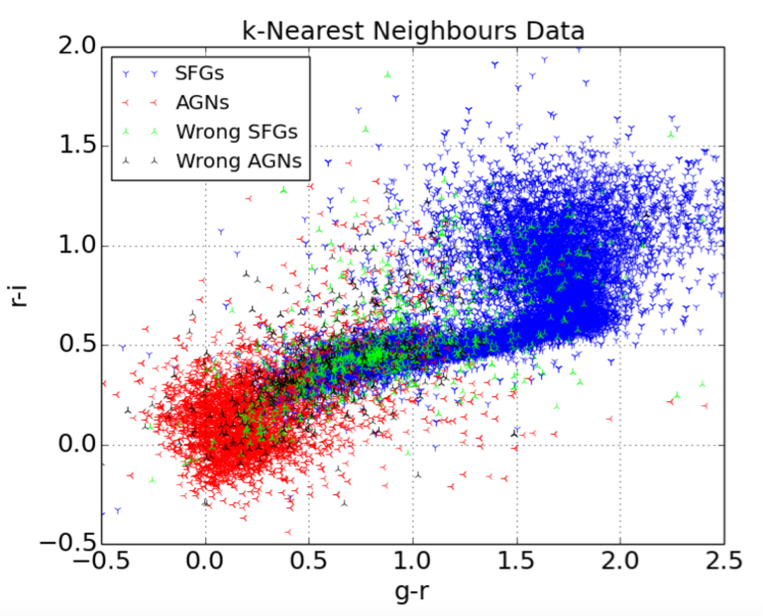 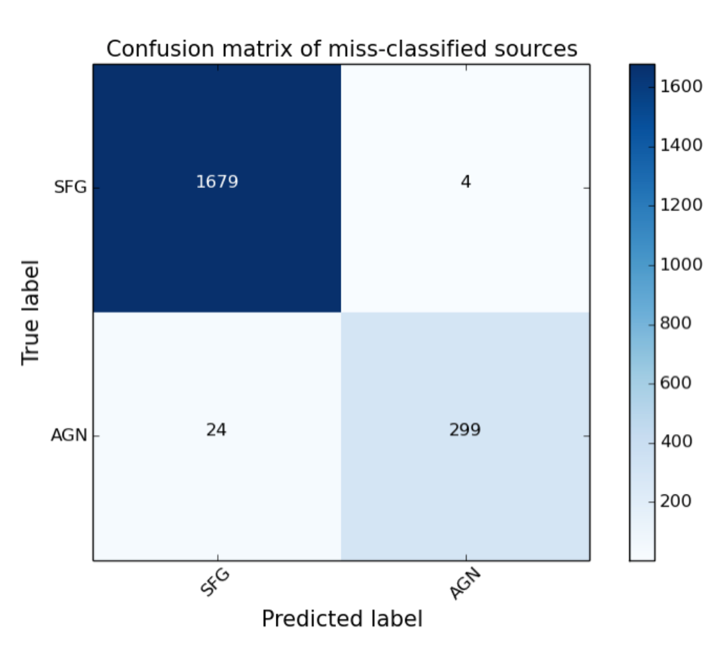 CNN for radio galaxy classification
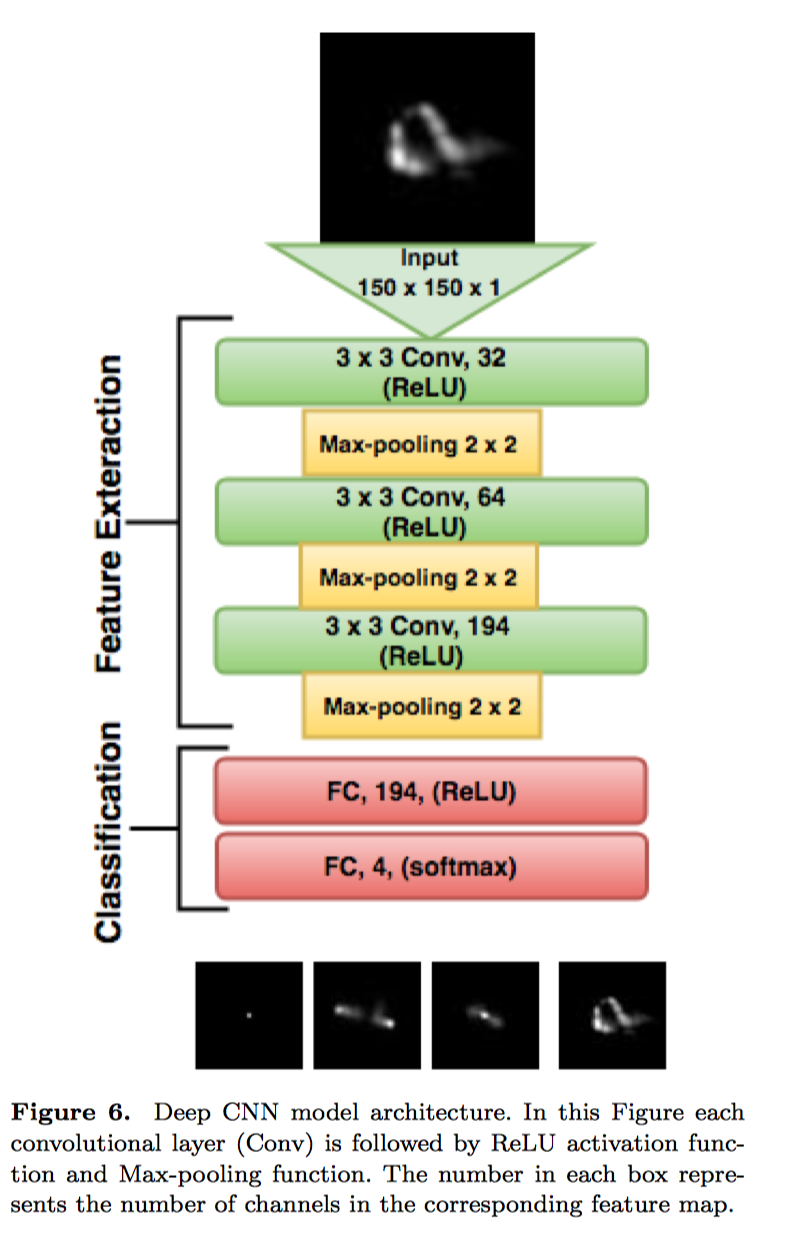 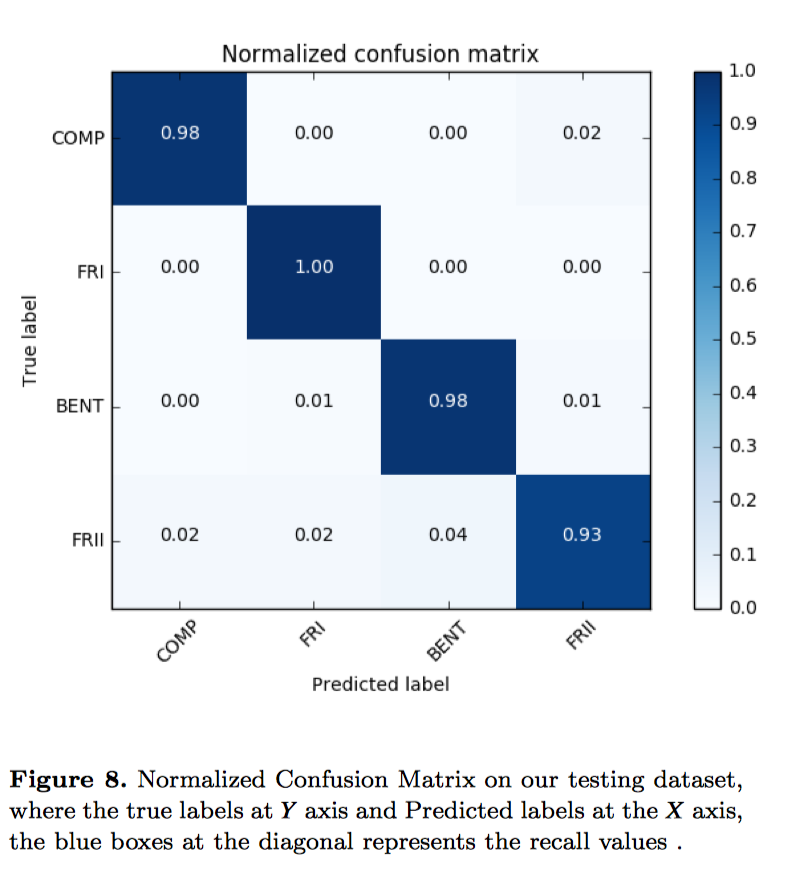 Wathela Hassan, MSc. UCT: 2018